Trabajo con el libro de actividades.
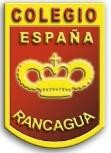 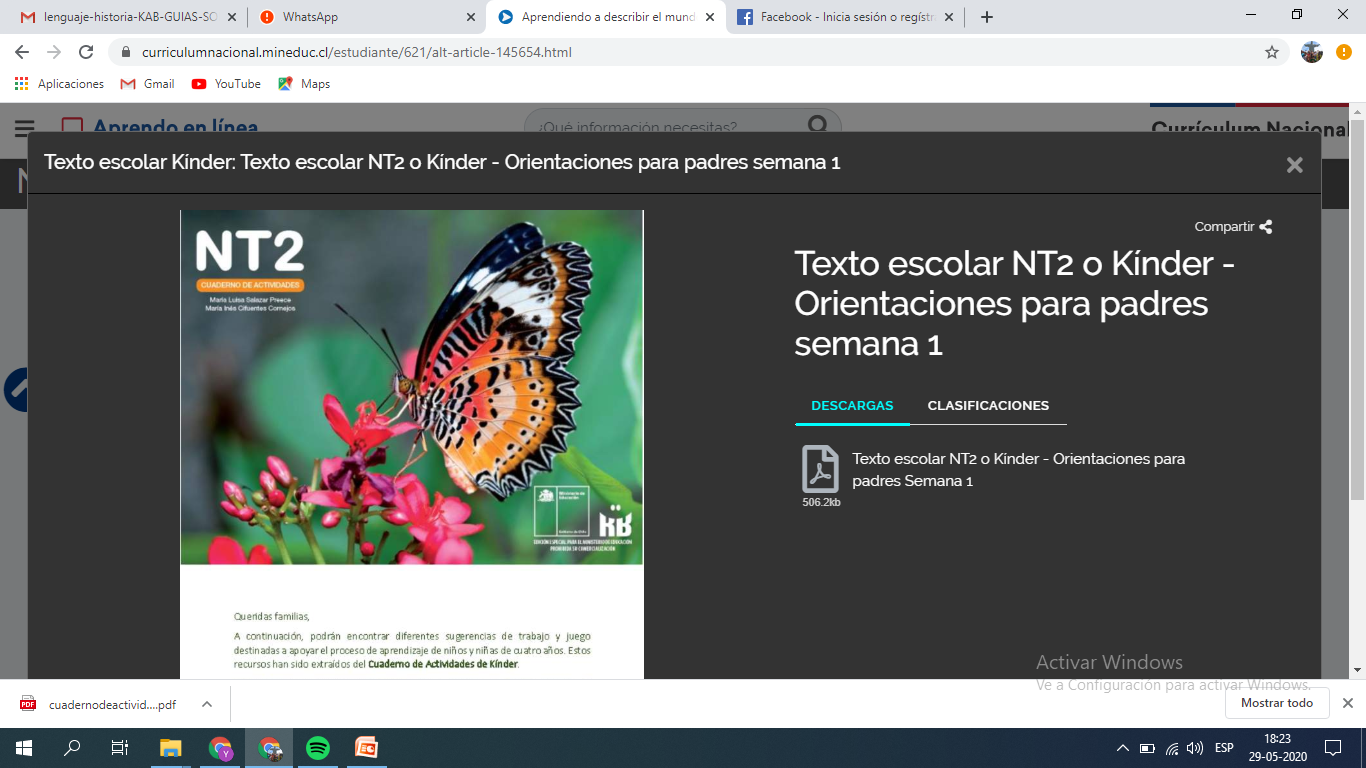 Indicaciones:1).- El adulto deberá seguir las instrucciones que aparecen en la guía de la semana 9 de historia. 2).- Realizar página 44 que aparece a continuación.
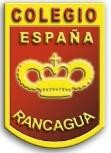 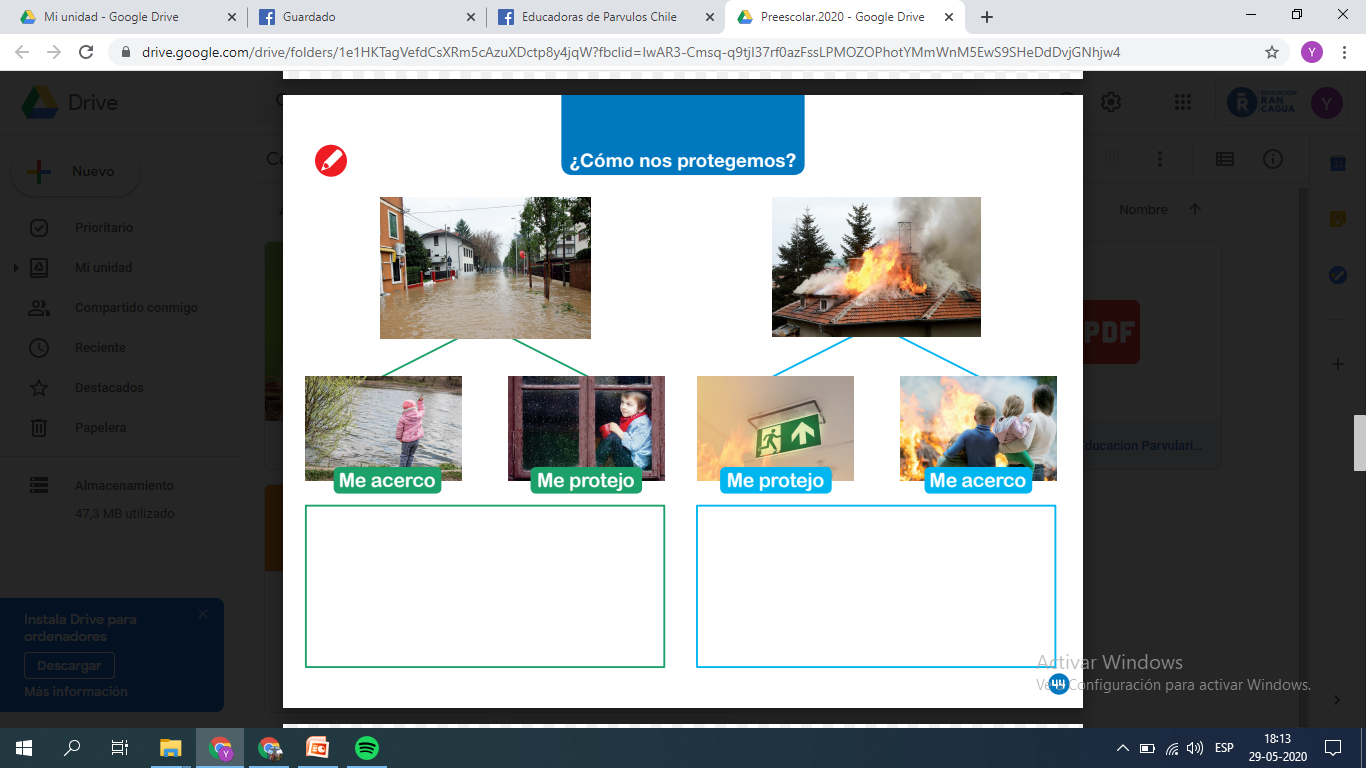